PATHOLOGY LAB -1
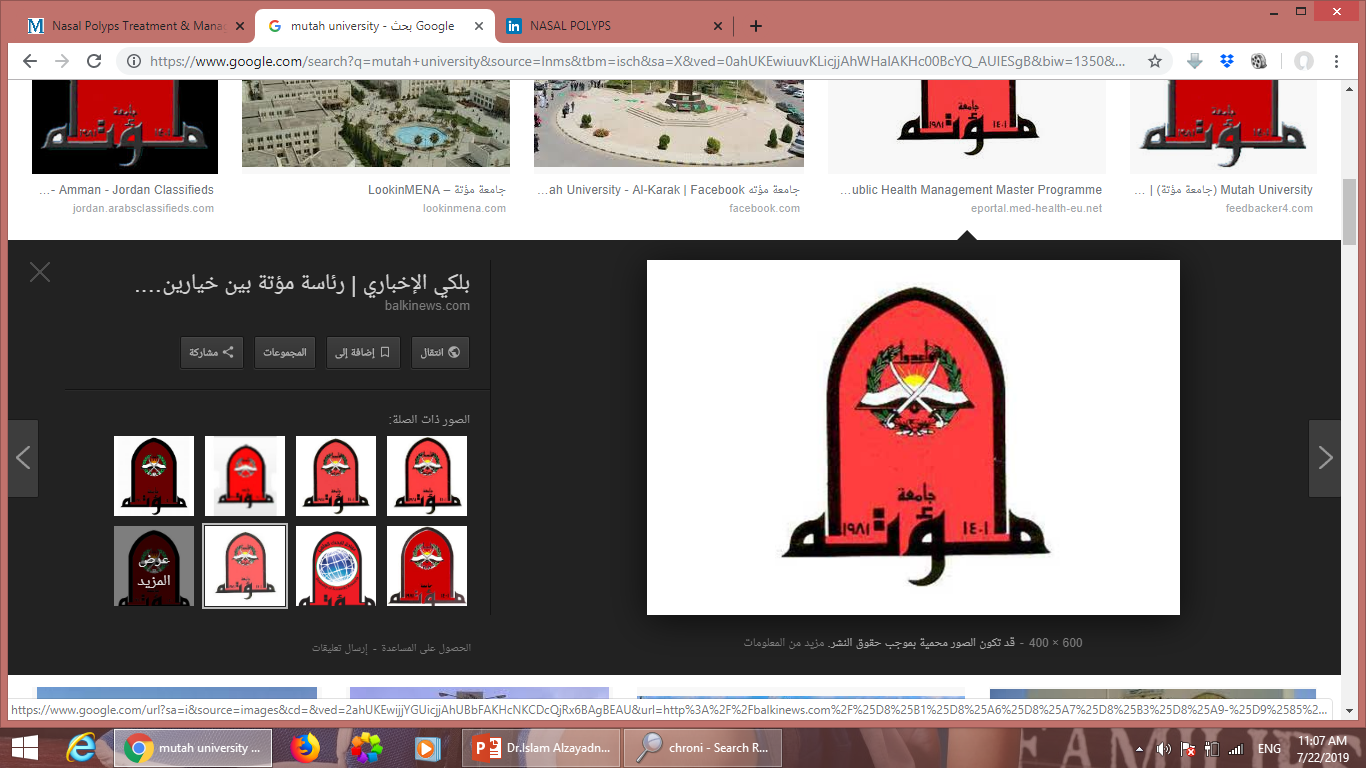 Dr. Bushra Al-Tarawneh, MD
Anatomical pathology Mutah UniversitySchool of Medicine- 
Department of Microbiology & Pathology CVS lectures 2022
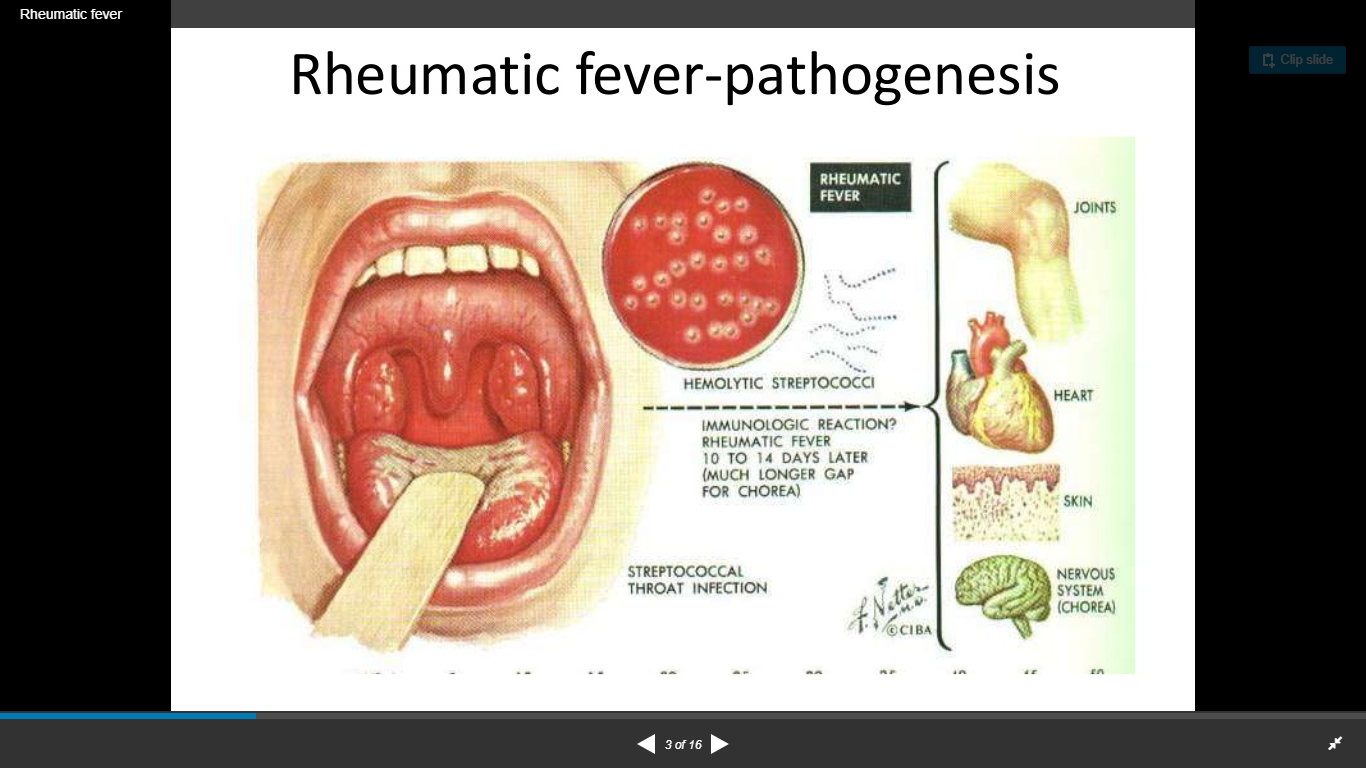 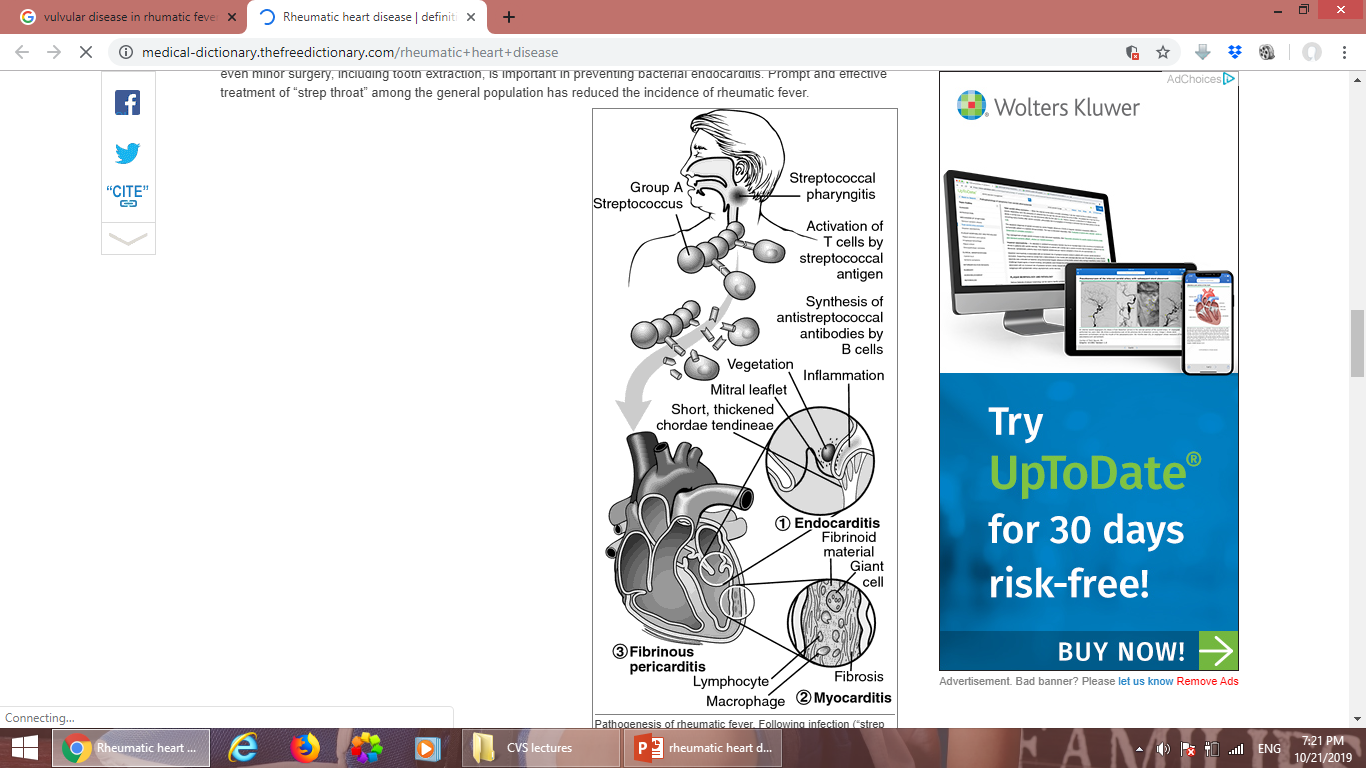 Major Criteria in the Jones System for Acute Rheumatic Fever
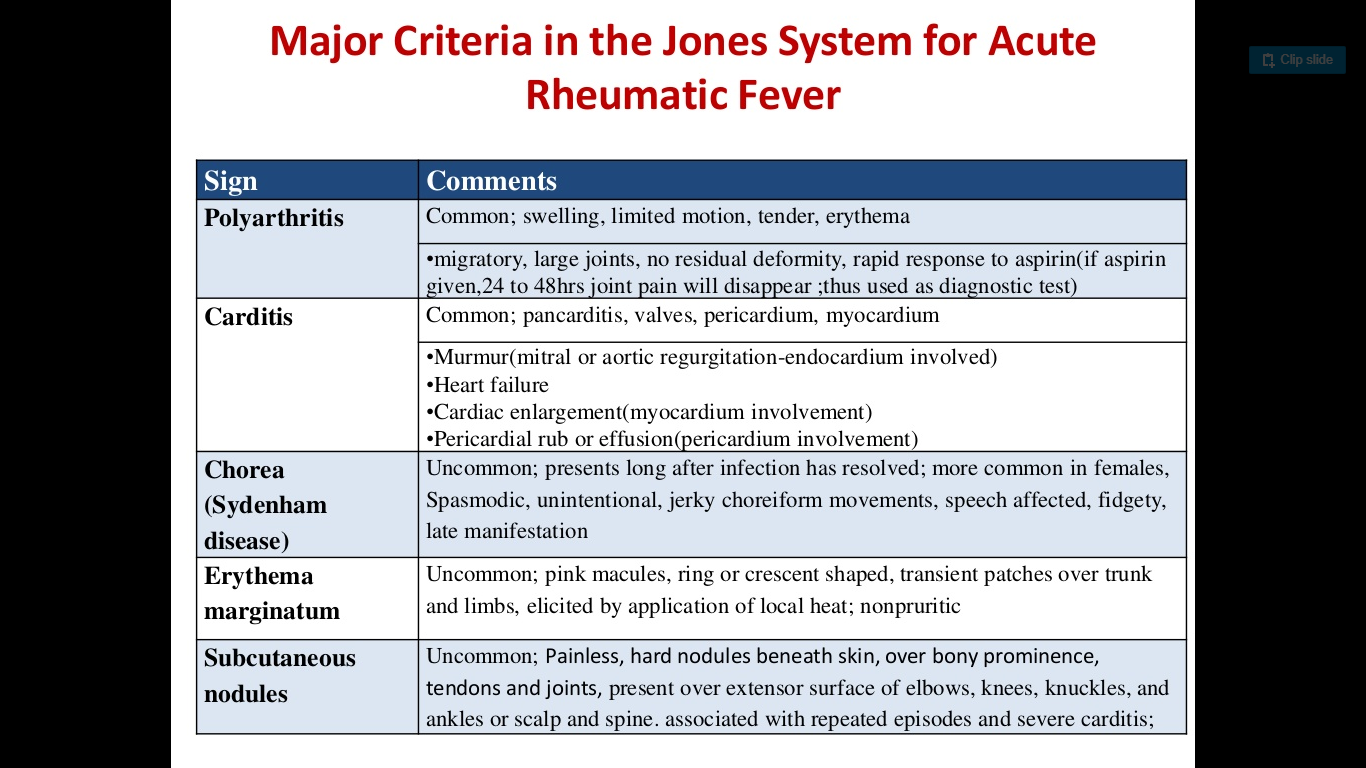 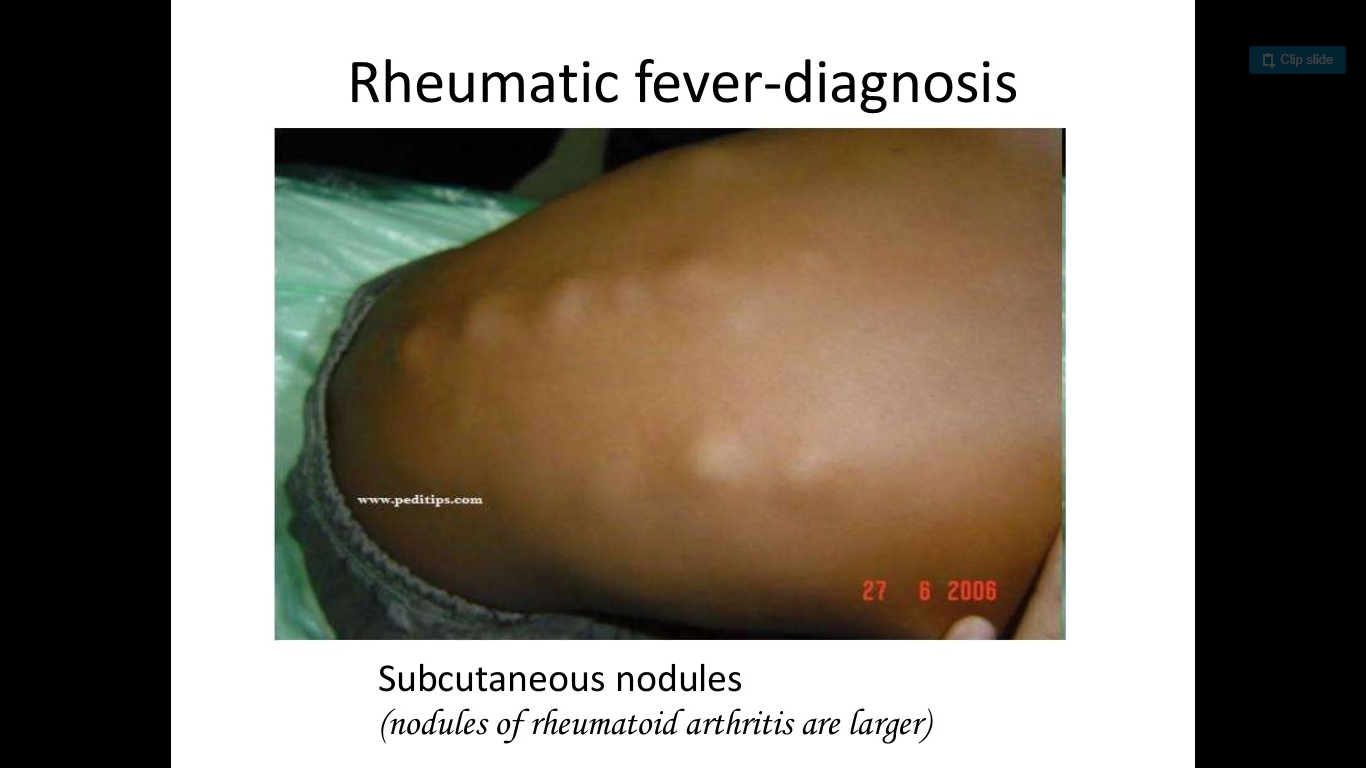 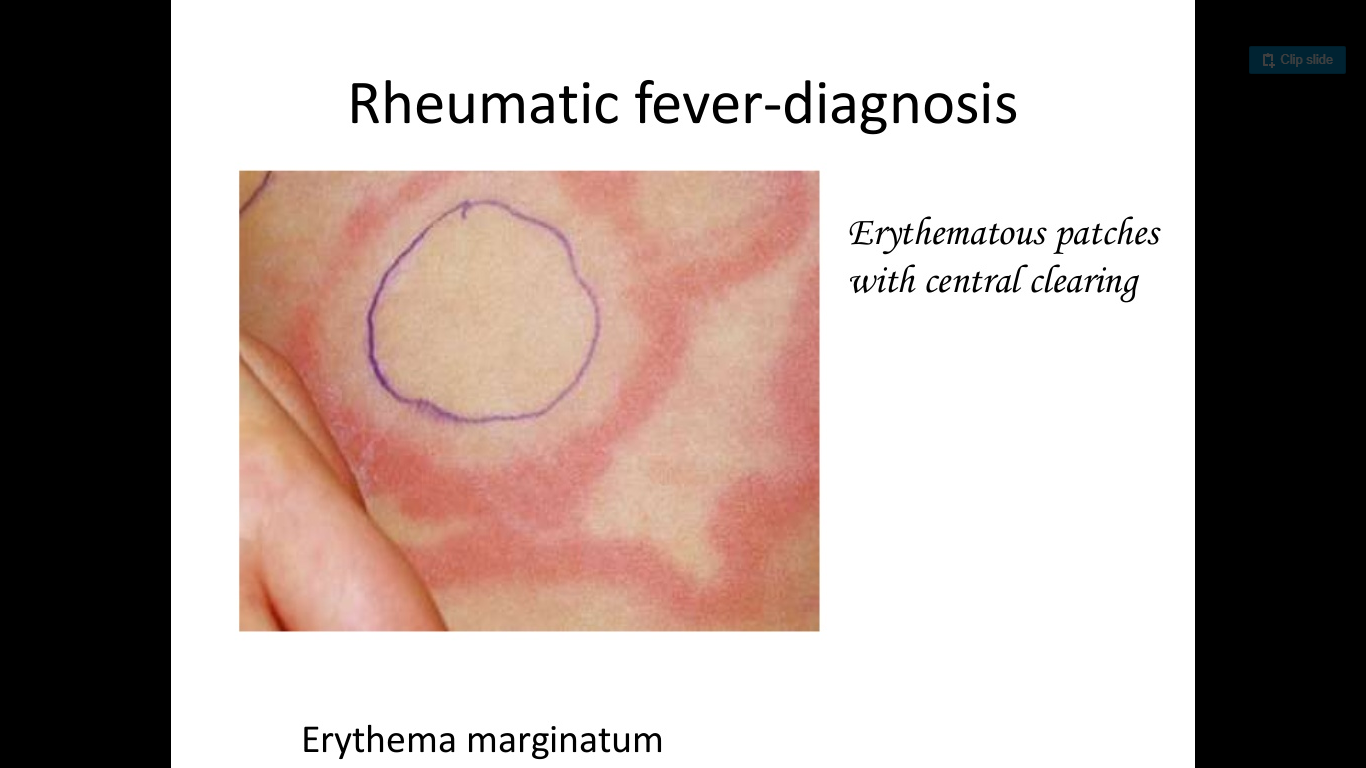 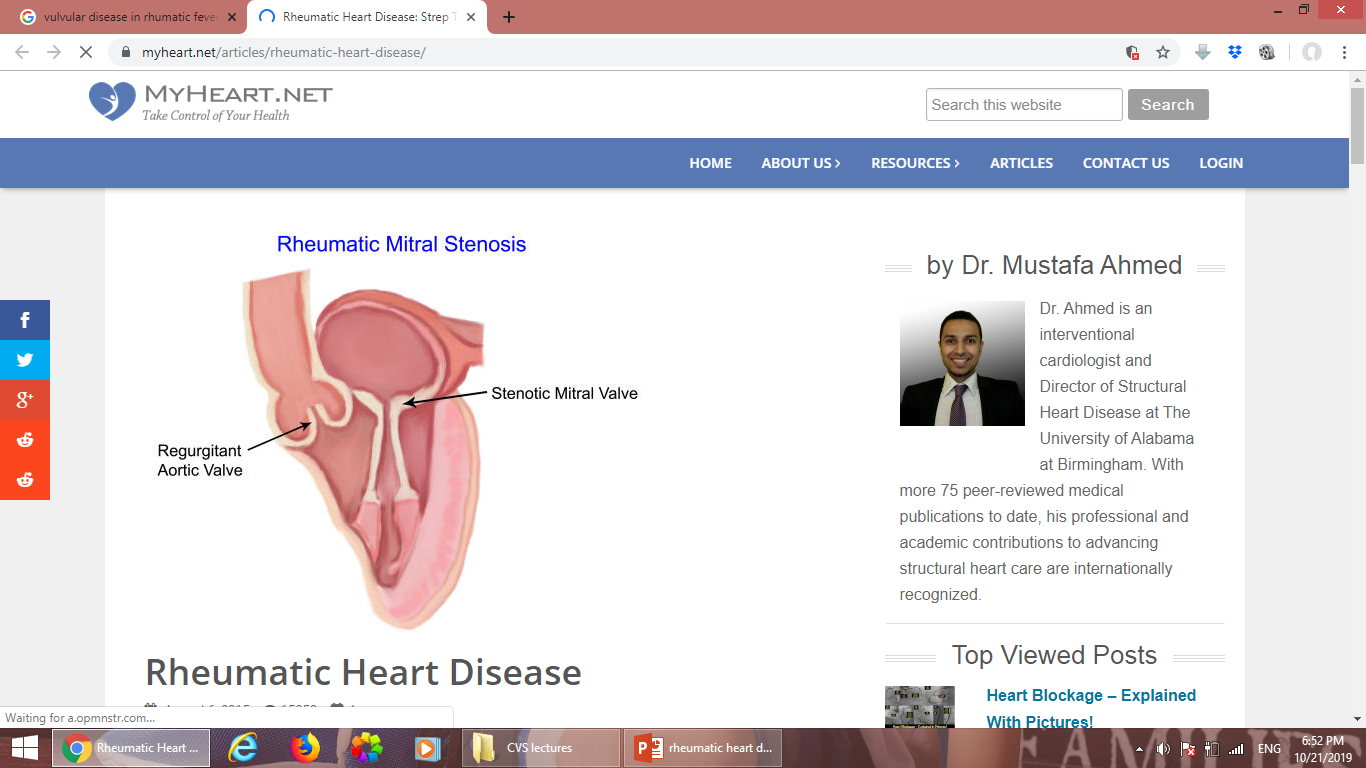 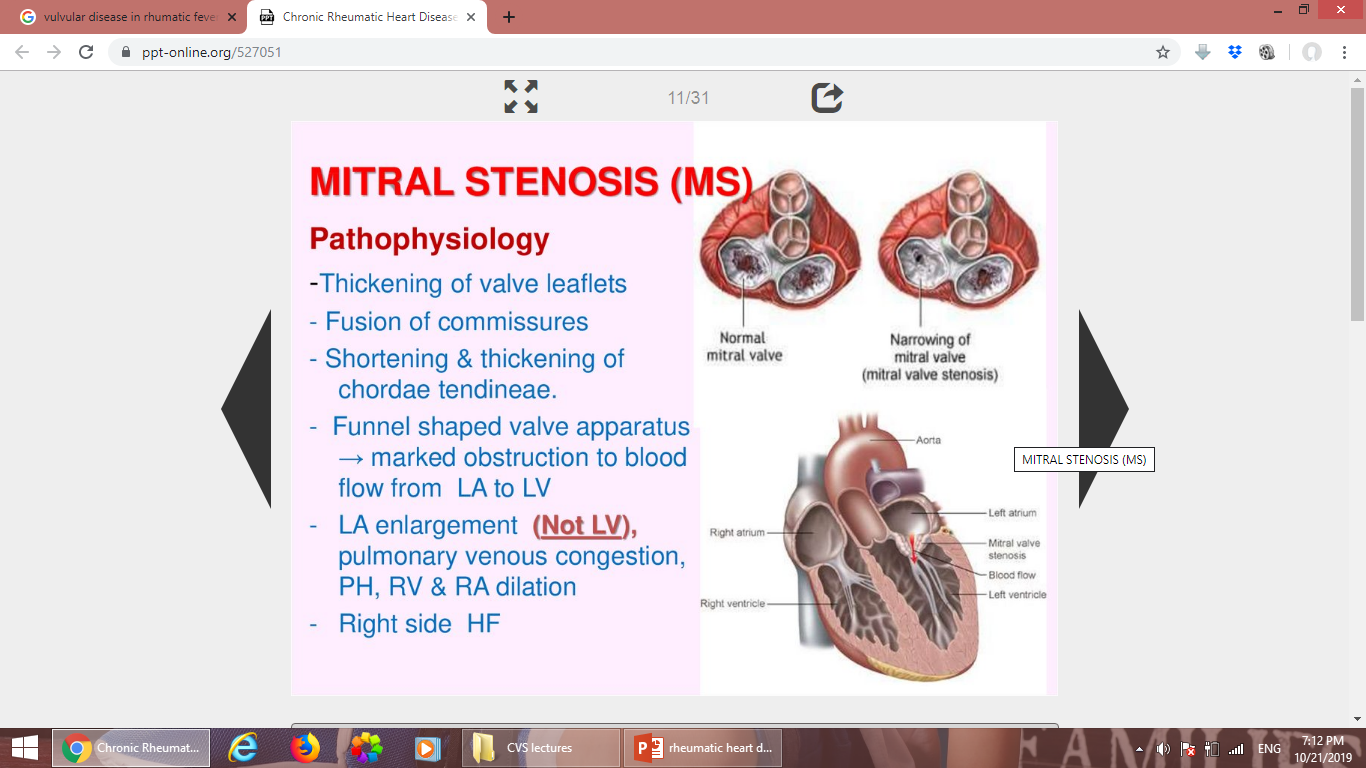 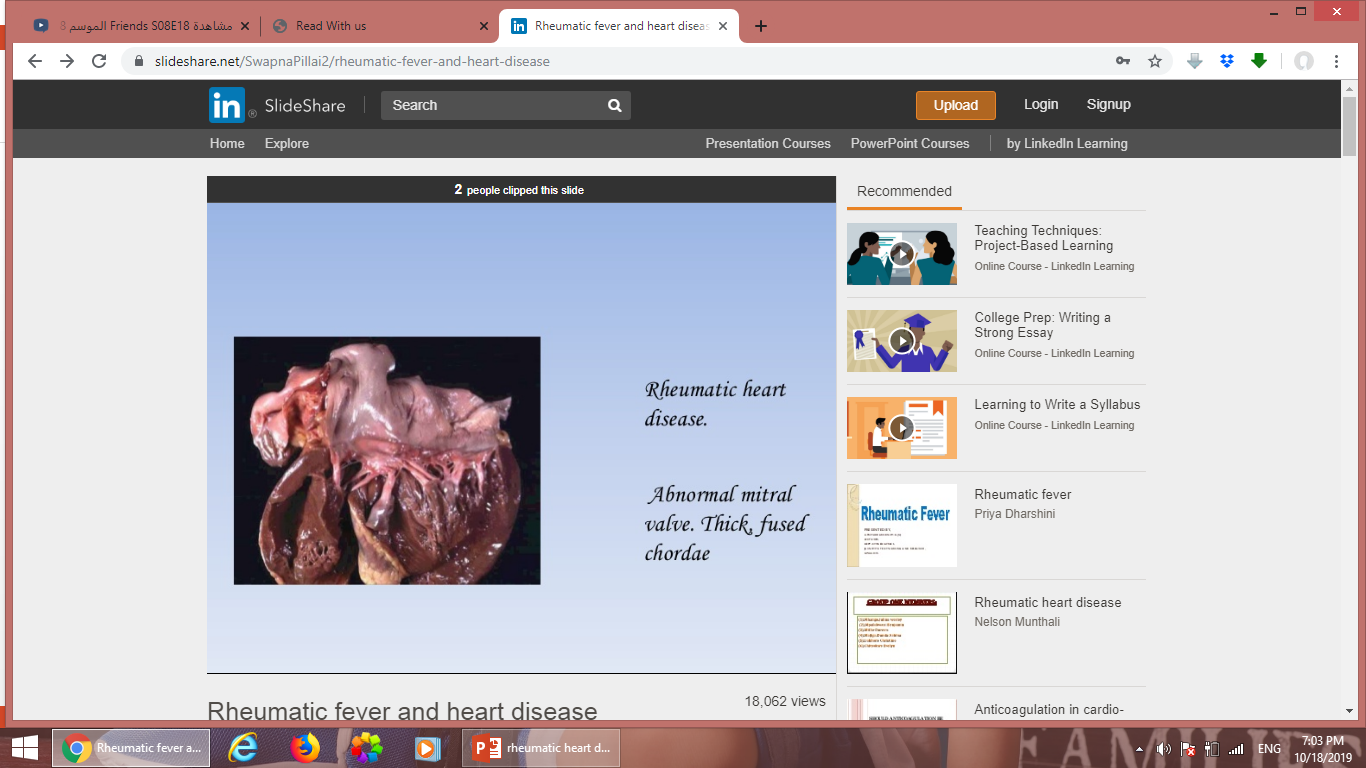 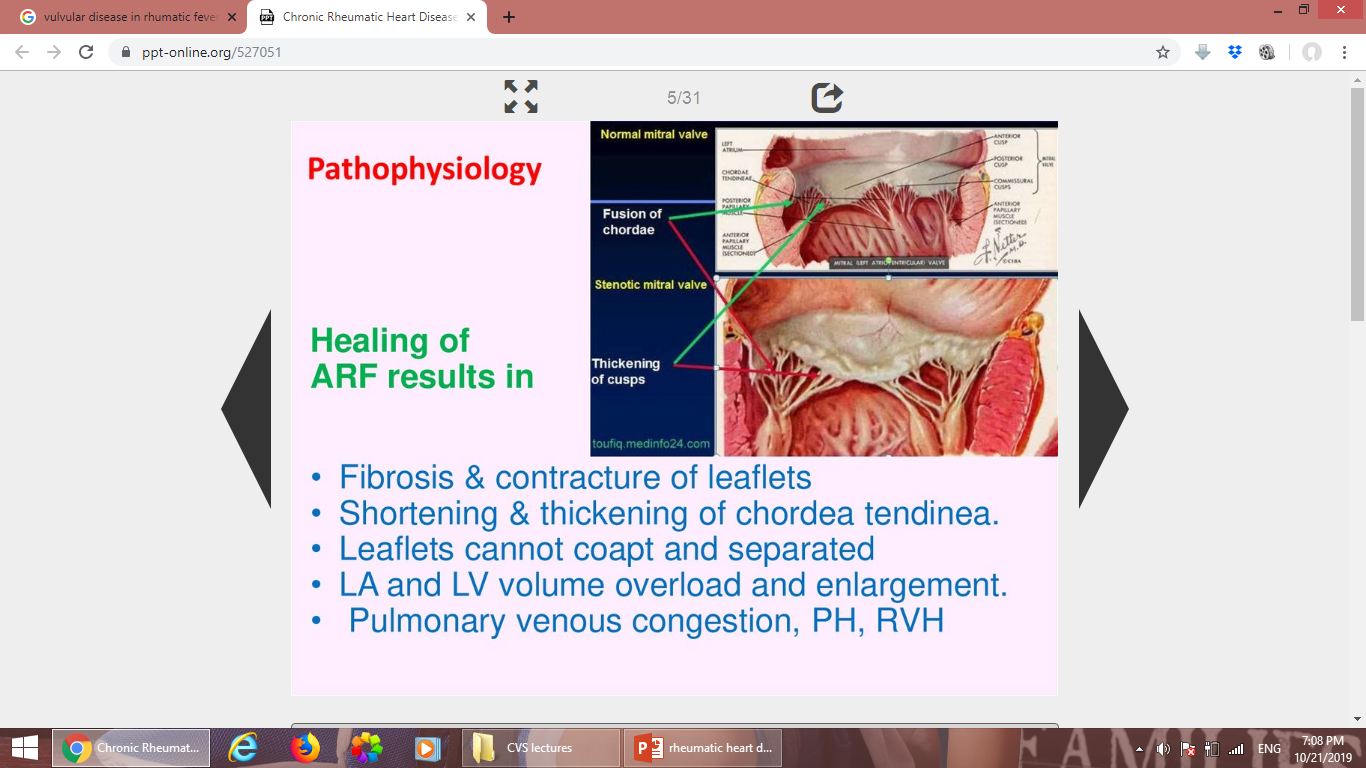 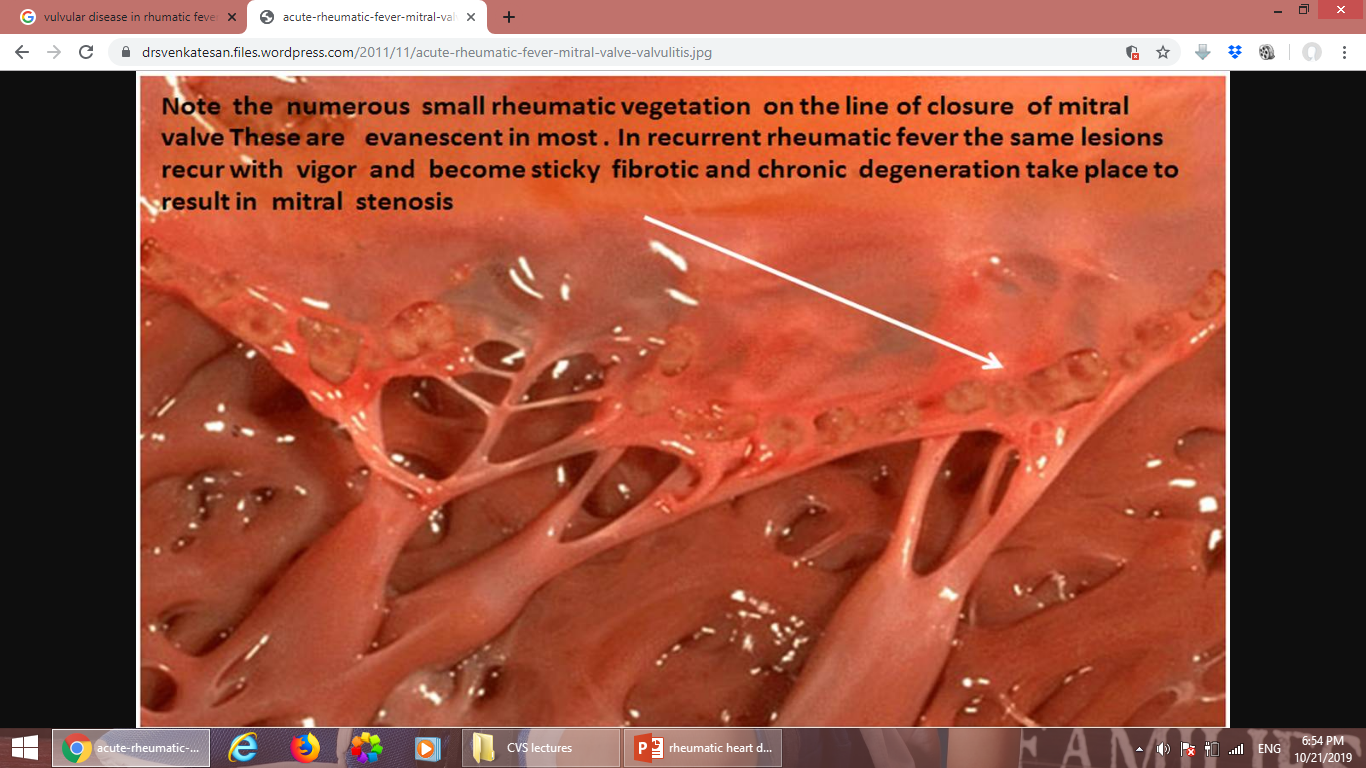 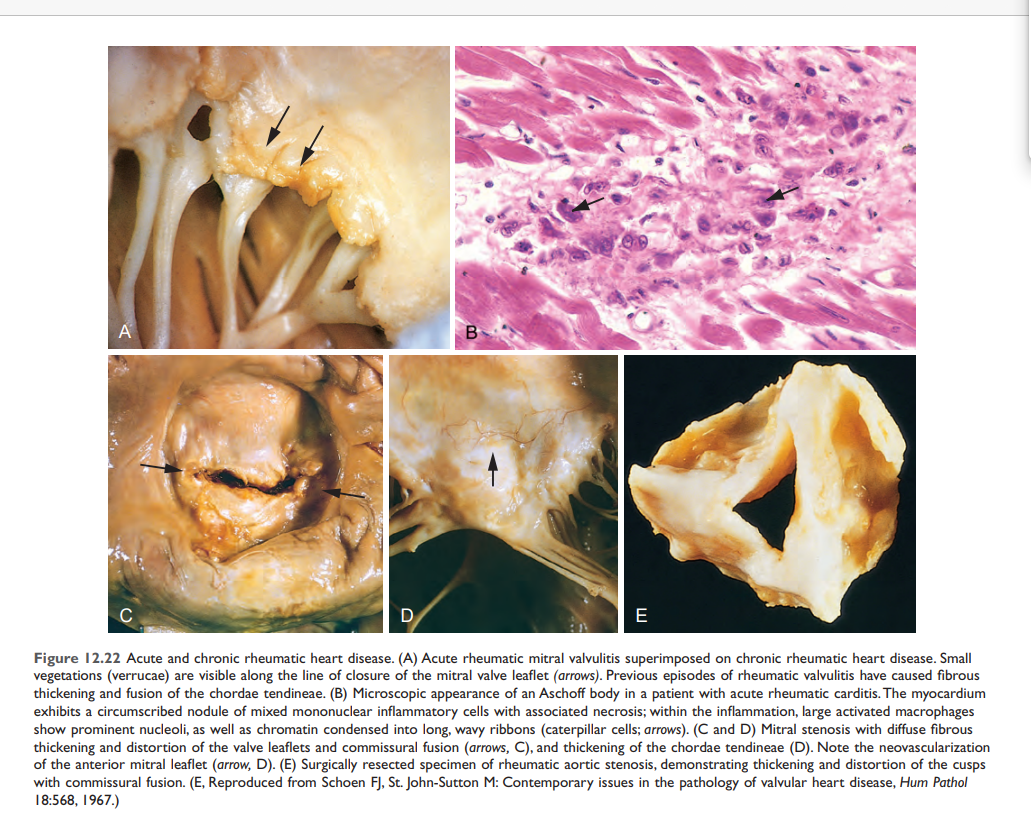 Minor criteria includes:
Laboratory finding:
Clinical finding:
fever (38.2°C to 38.9°C)
Arthralgia(joint pain without swelling )
Previous rheumatic fever
Elevated erythrocyte sedimentation rate (ESR)
Elevated C-reactive protein (CRP) 
ECG: prolonged P-R interval.
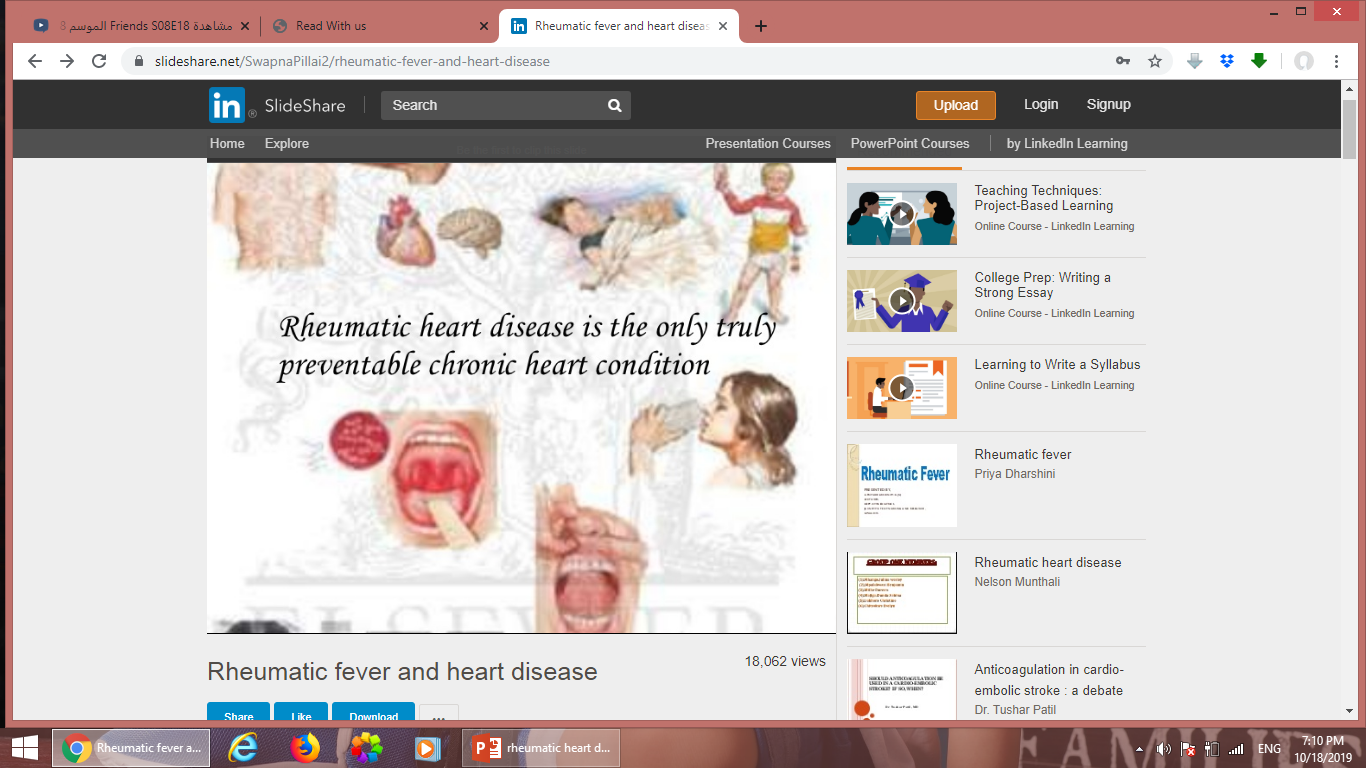 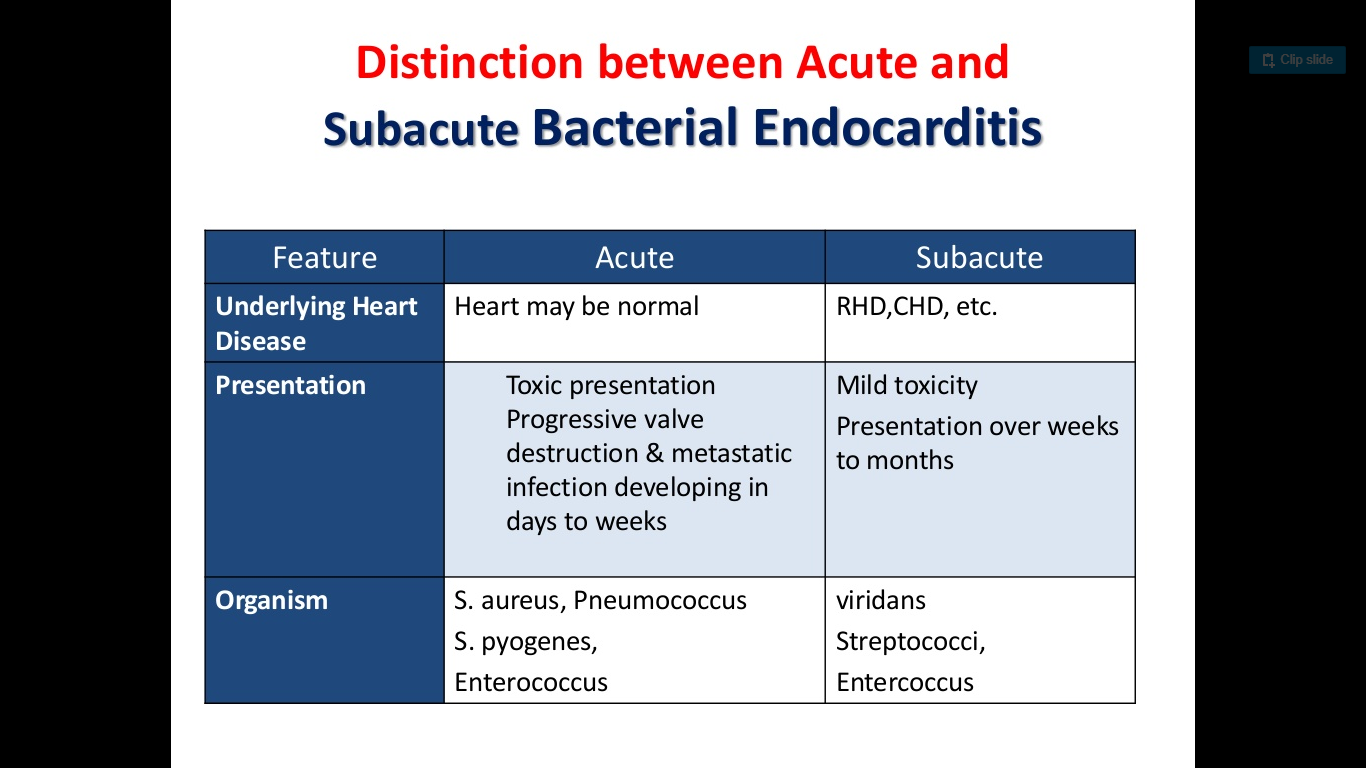 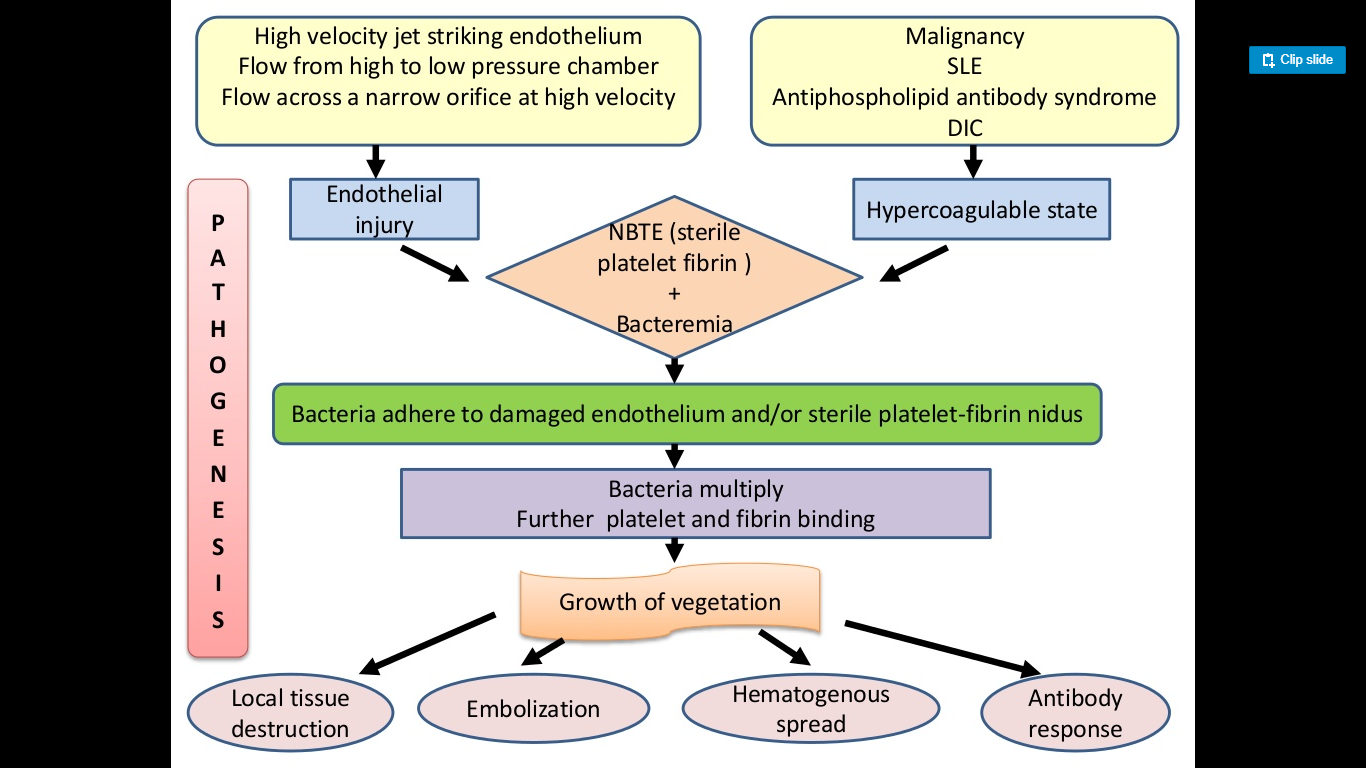 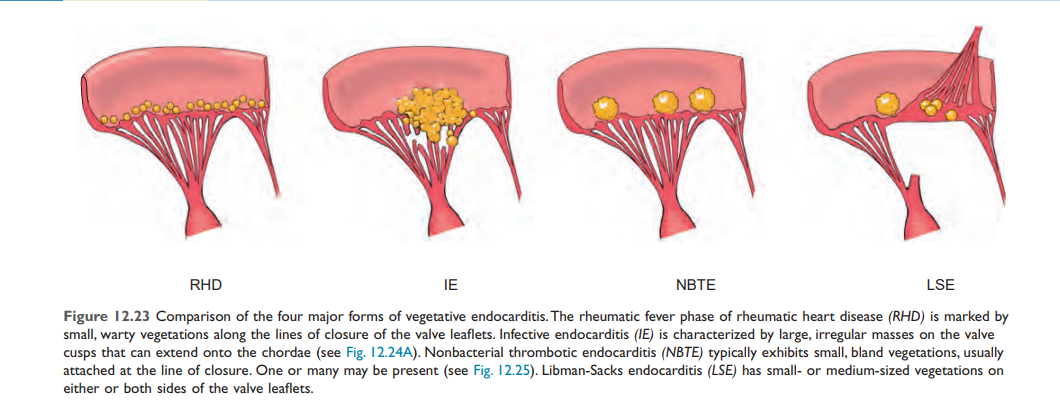 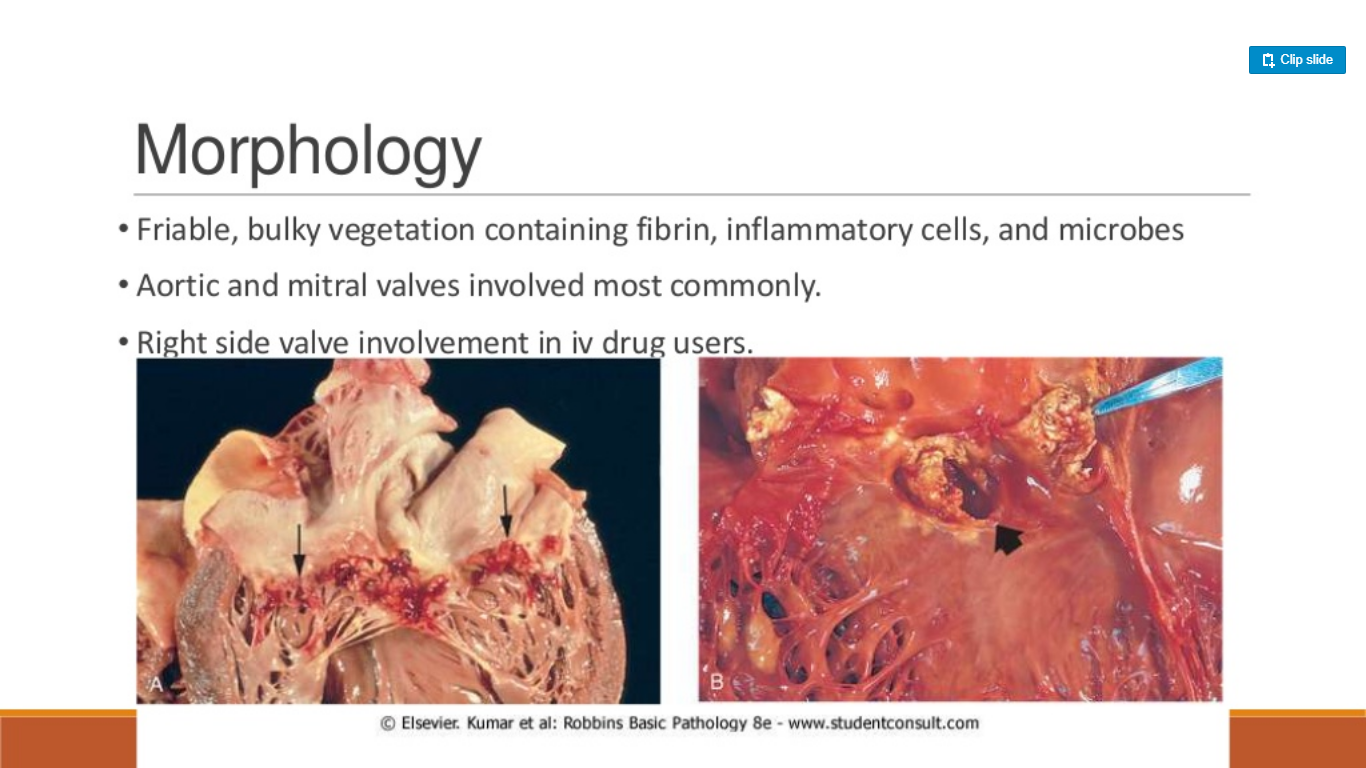 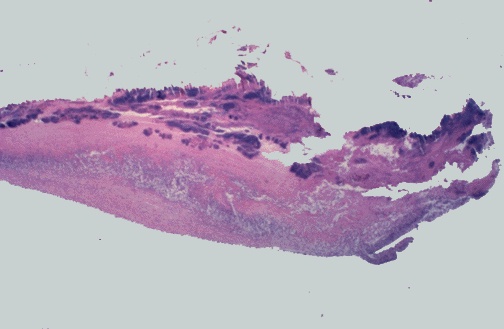 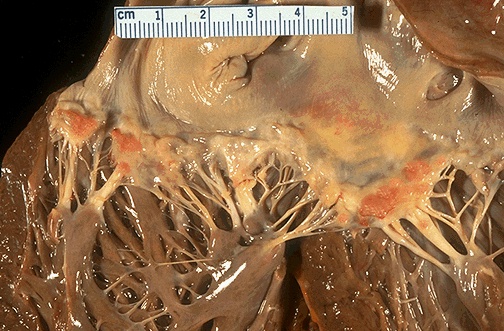 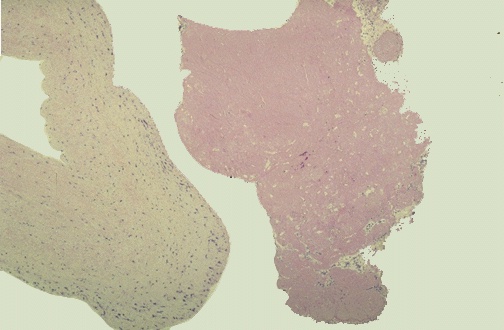 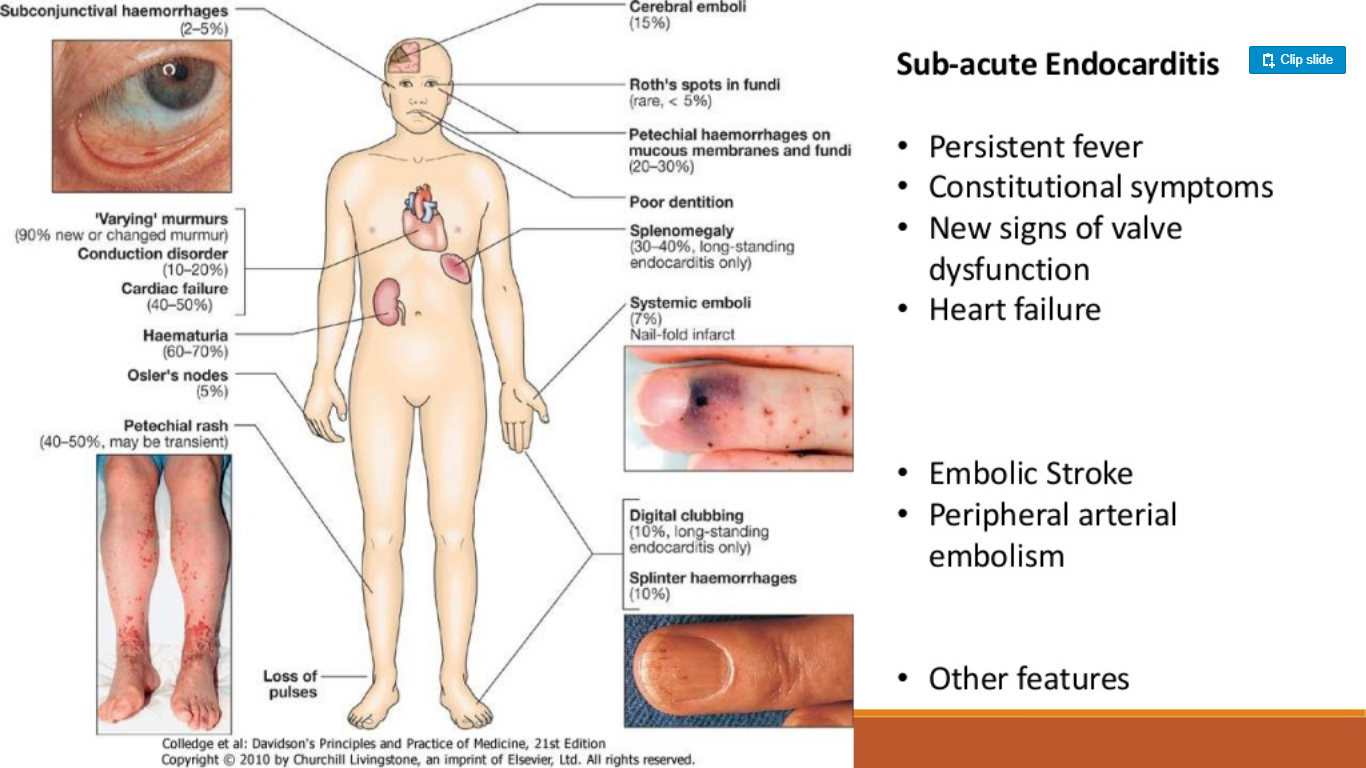 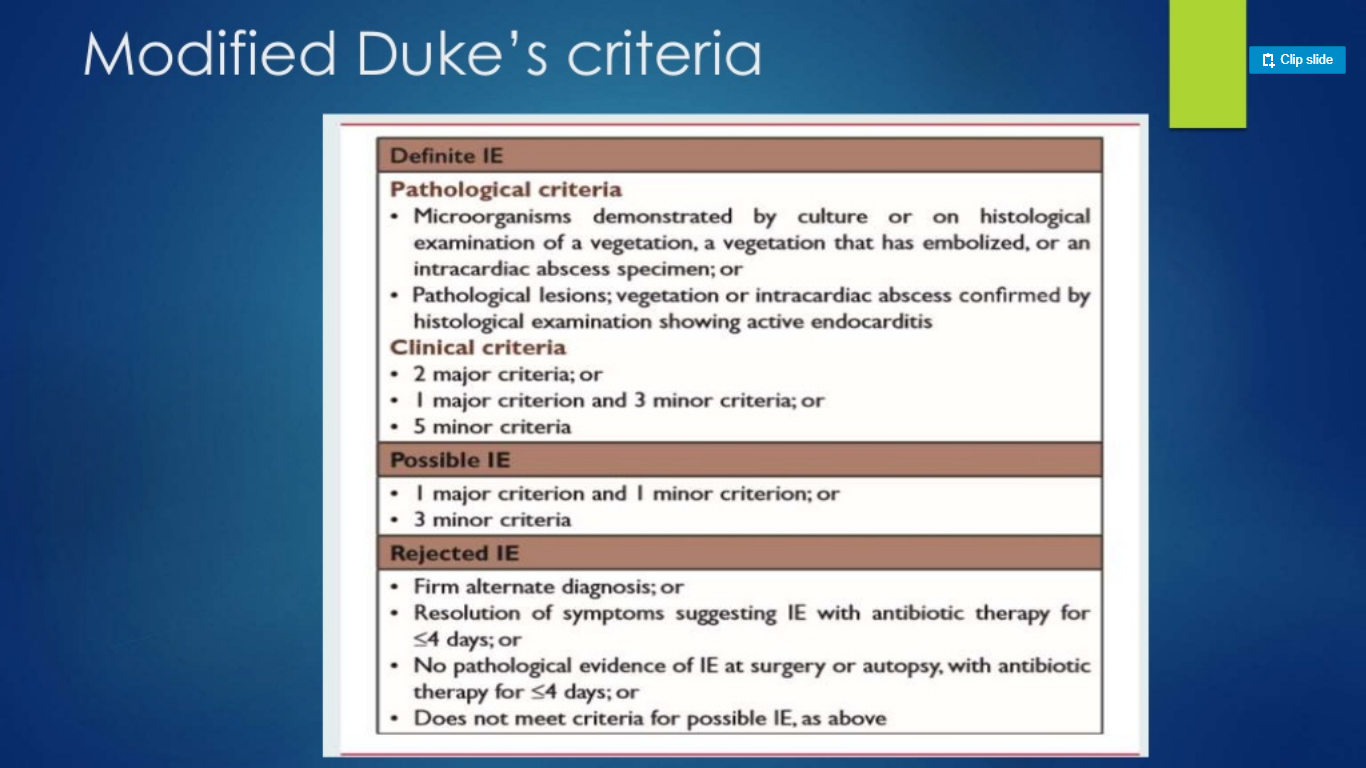 CARDIOMYOPATHIES
1-Dilated Cardiomyopathy
characterized by progressive cardiac dilation and contractile (systolic) dysfunction, usually with concurrent hypertrophy; regardless of cause, the clinicopathologic patterns are similar.
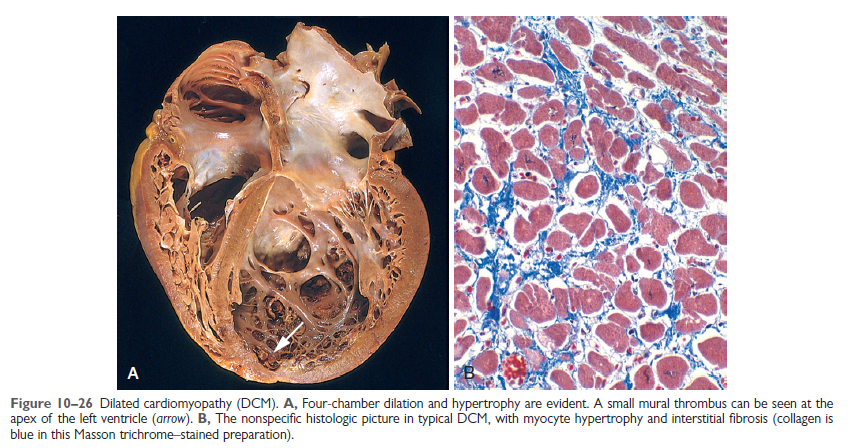 Arrhythmogenic Right Ventricular Cardiomyopathy
Is an autosomal dominant disorder of cardiac muscle with variable penetrance.
It classically manifests with right sided heart failure and rhythm disturbances that can cause sudden cardiac death. 
Morphologically, the right ventricular wall is severely thinned owing to myocyte replacement by massive fatty infiltration and lesser amounts of fibrosis.
Many of the mutations involve genes encoding
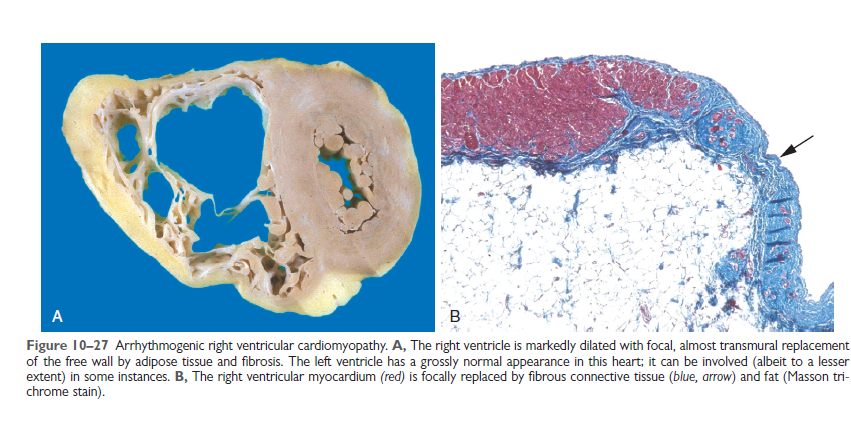 Hypertrophic cardiomyopathy (HCM)
Characterized by myocardial hypertrophy, defective diastolic filling, and—in a third of cases—ventricular outflow obstruction. 

The heart is thick-walled, heavy, and  hypercontractile.

Systolic function usually is preserved in HCM, but the myocardium does not relax and therefore exhibits primary diastolic dysfunction. 

HCM needs to be distinguished clinically from disorders causing ventricular stiffness (e.g., amyloid deposition) and ventricular hypertrophy (e.g., aortic stenosis and hypertension).

HCM is fundamentally a disorder of sarcomeric proteins. Of these, β-myosin heavy chain is most frequently affected.
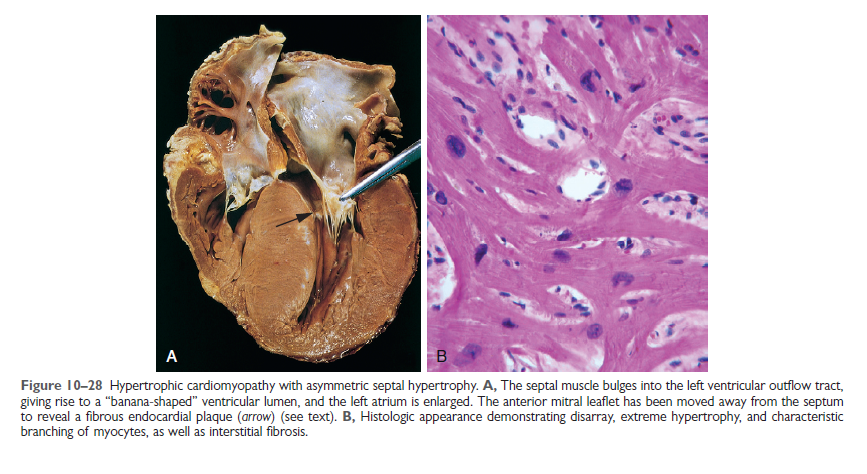 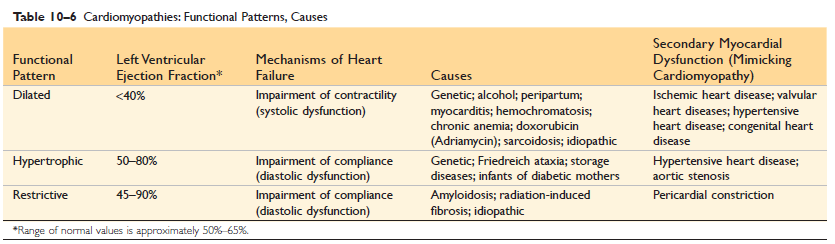 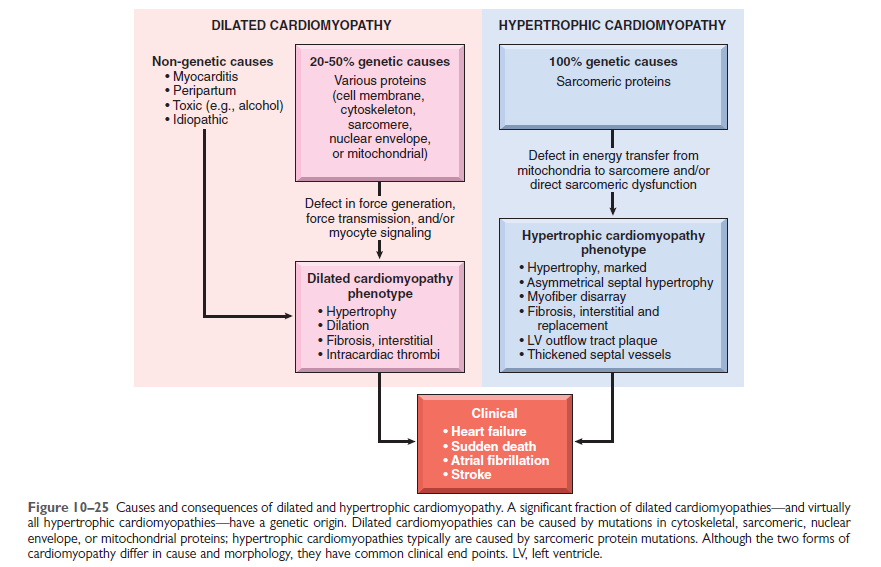 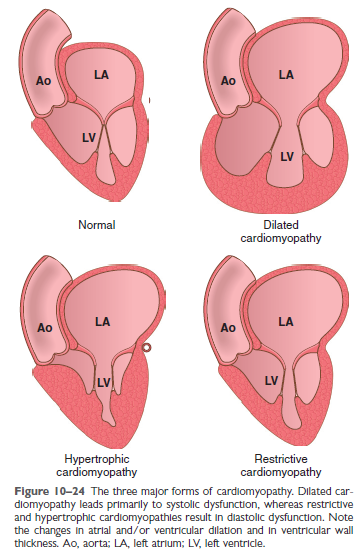 Myocarditis
Myocarditis encompasses a diverse group of clinical entities in which infectious agents and/or inflammatory processes primarily target the myocardium.
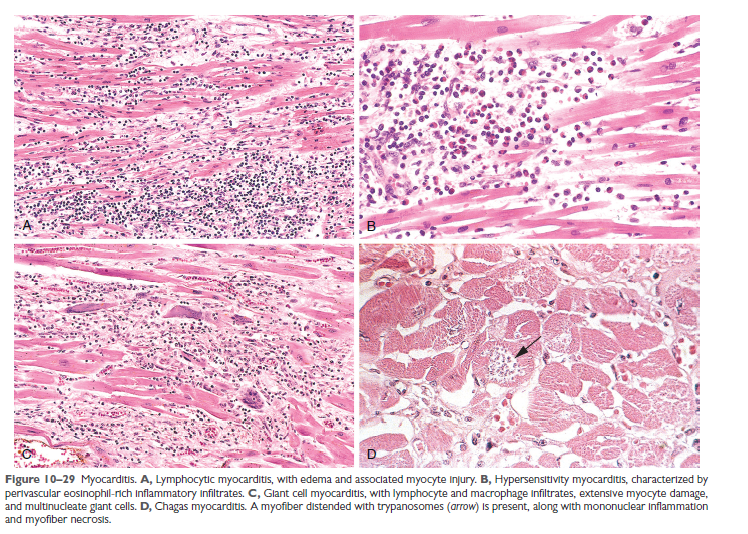 Xxxxxxw```````3w32ws22
PERICARDIAL DISEASE
MORPHOLOGY
Tuberculous pericarditis:

Exhibits areas of caseation
Acute viral pericarditis or uremia:

The exudate typically is fibrinous, imparting an irregular, shaggy
appearance to the pericardial surface (so-called “bread and
butter” pericarditis).
Pericarditis due to malignancy

 Associated with an  exuberant, shaggy fibrinous exudate and a bloody effusion.
Acute bacterial pericarditis:

The exudate is fibrinopurulent (suppurative), often with areas of frank pus .
[Speaker Notes: In most cases, acute fibrinous or fibrinopurulent
pericarditis resolves without any sequelae. With
extensive suppuration or caseation, however, healing can
result in fibrosis (chronic pericarditis).
Chronic pericarditis may be associated with delicate
adhesions or dense, fibrotic scars that obliterate the pericardial
space. In extreme cases, the heart is so completely
encased by dense fibrosis that it cannot expand normally
during diastole—resulting in the condition known as constrictive
pericarditis.]
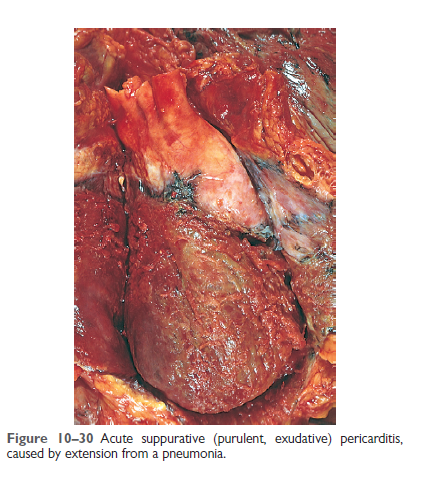 2-Pericardial Effusions
Normally, the pericardial sac contains at most 30 to 50 mL of clear, serous fluid. 
1. Serous and/or fibrinous effusions in excess of this amount occur most commonly in the setting of pericardial inflammation. 
2. Serous: congestive heart failure, hypoalbuminemia of any cause
3. Serosanguineous: blunt chest trauma, malignancy, ruptured
MI or aortic dissection
4. Chylous: mediastinal lymphatic obstruction
The consequences of pericardial accumulations depend on the volume of fluid and the ability of the parietal pericardium to stretch.
rapidly developing collections of as little as 250 mL can so restrict diastolic cardiac filling as to produce potentially fatal cardiac tamponade.
slowly accumulating
effusions—even as large as 1000 mL—can be welltolerated
CARDIAC TUMORS
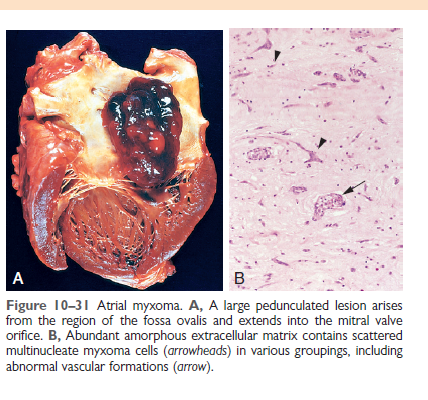 HYPERTENSIVE HEART DISEASE
Dr. Bushra Al-Tarawneh, MD
Anatomical pathology Mutah UniversitySchool of Medicine- 
Department of Microbiology & Pathology lectures 2022
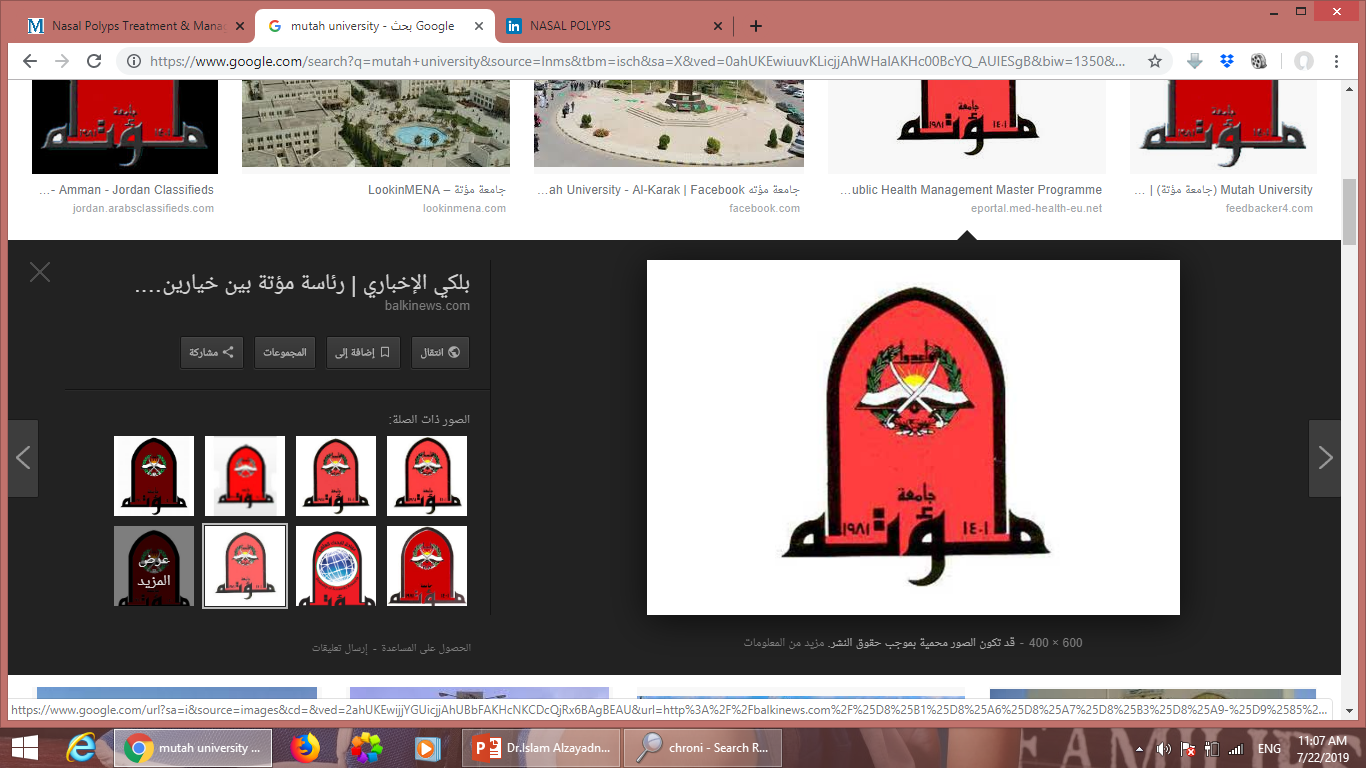 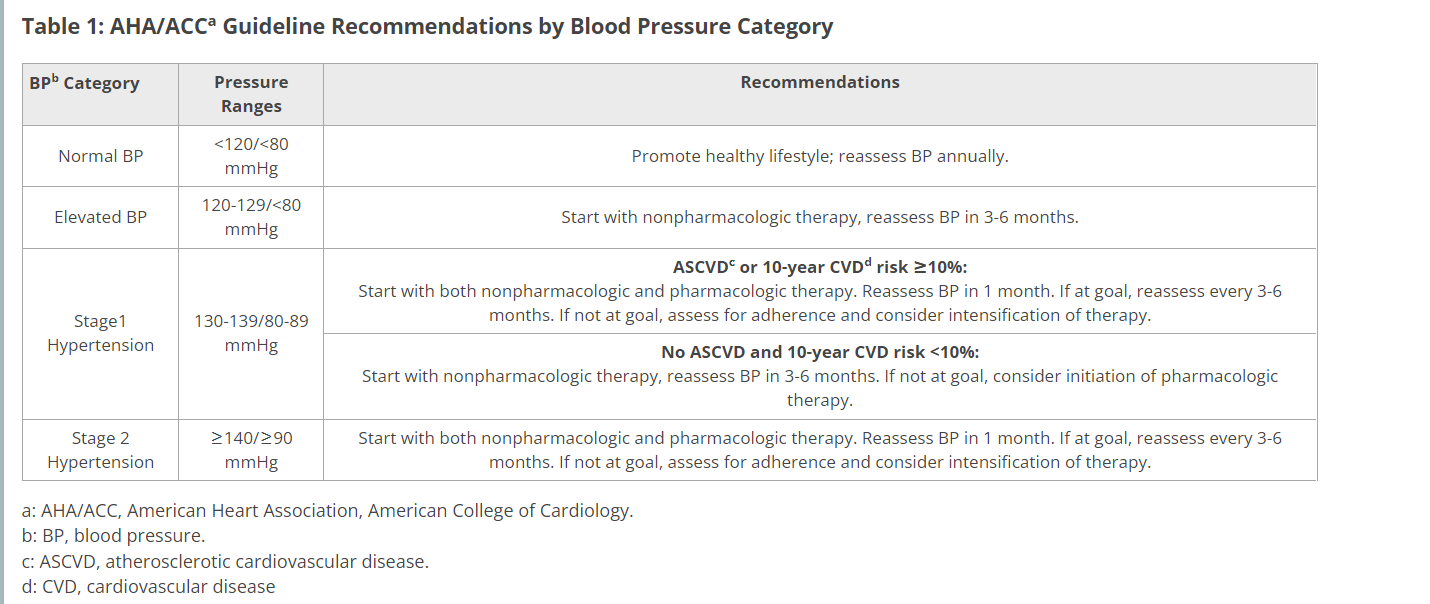 https://www.acc.org/latest-in-cardiology/articles/2021/06/21/13/05/new-guidance-on-bp-management-in-low-risk-adults-with-stage-1-htn
TYPES
1. (95%) are idiopathic (essential hypertension).
This form is compatible with long life unless a myocardial infarction, stroke, or another complication supervenes.
2.(5%) (secondary hypertension) .
1-Hyaline arteriolosclerosis
is associated with benign hypertension. 
It is marked by homogeneous, pink hyaline thickening of the arteriolar walls, with loss of underlying structural detail, and luminal narrowing.
2- Hyperplastic arteriolosclerosis
Is more typical of severe hypertension. 
Vessels exhibit “onionskin,” concentric, laminated thickening of arteriolar walls and luminal narrowing.
The laminations consist of smooth muscle cells and thickened, reduplicated basement membrane.
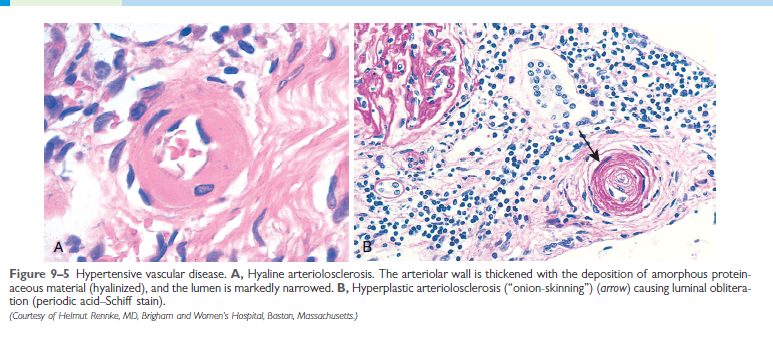 HYPERTENSIVE HEART DISEASE
Hypertensive heart disease (HHD) is a consequence of  the increased demands placed on the heart by hypertension, causing pressure overload and ventricular hypertrophy.

Systemic (Left-Sided) Hypertensive Heart Disease.
Pulmonary Hypertensive Heart Disease—Cor Pulmonale.
Systemic (left-sided) hypertensive heart disease. There is marked concentric thickening of the left ventricular wall causing reduction in lumen size. The left ventricle and left atrium are on the right in this four-chamber view of the heart. A pacemaker is present incidentally in the right ventricle (arrow). Note also the left atrial dilation (asterisk) due to stiffening of the left ventricle and impaired diastolic relaxation, leading to atrial volume overload.
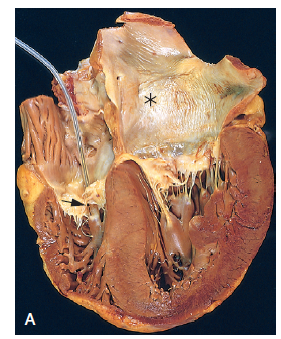 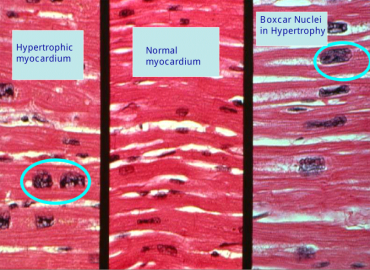 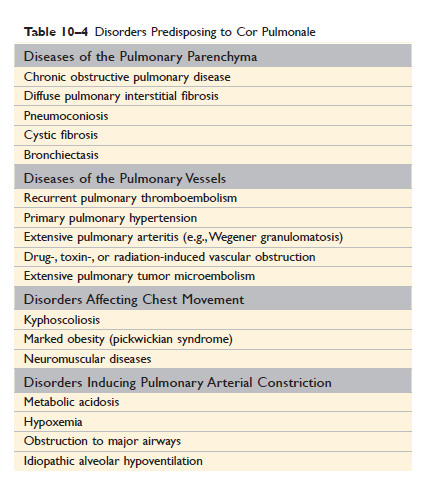 MORPHOLOGY
In acute cor pulmonale, the right ventricle usually shows only dilation; if an embolism causes sudden death, the heart may even be of normal size. 
Chronic cor pulmonale is characterized by right ventricular (and often right atrial) hypertrophy.

When ventricular failure develops, the right ventricle and atrium often are dilated.
Because chronic cor pulmonale occurs in the setting of pulmonary hypertension, the pulmonary arteries often contain atheromatous plaques and other lesions, reflecting longstanding pressure elevations.
Chronic cor pulmonale. The right ventricle (shown on the left side of this picture) is markedly dilated and hypertrophied with a thickened free wall and hypertrophied trabeculae. The shape and volume of the left ventricle have been distorted by the
enlarged right ventricle.
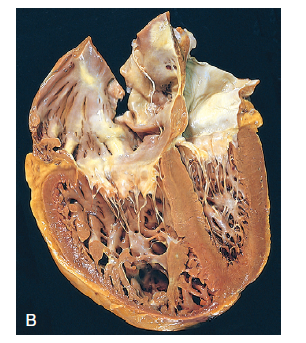 Arteriosclerosis
Literally, "hardening of the arterie”; A generic term for thickening and loss of elasticity of arterial walls. Four patterns of arteriosclerosis are recognized:
Arteriolosclerosis: Small arteries & arterioles, may cause ischemic:
                                  a. hyaline type
                                  b. hyperplastic type.
2. Monckberg medial calcification.
3. Fibromuscular intimal hyperplasia:  thickened vascular wall with luminal narrowing.
4. Atherosclerosis..
52
Structure of an atheromatous plaque
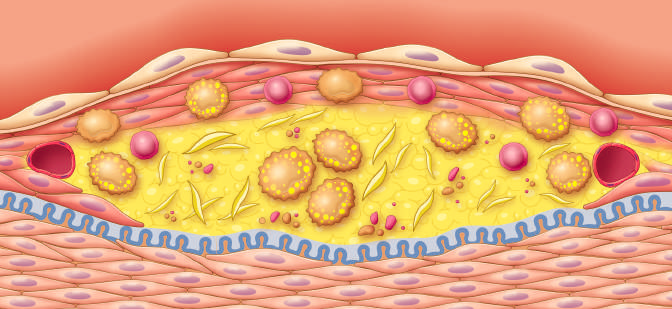 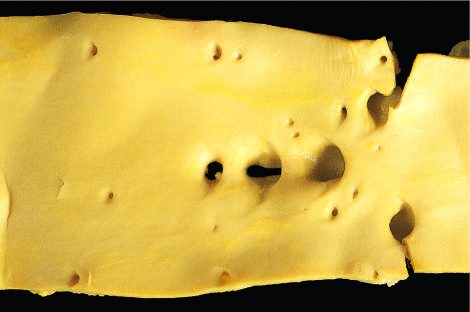 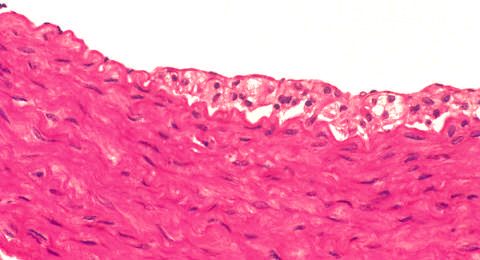 Quote and Image Slide
Fatty streaks: minute yellow, flat macules  coalesce into elongated lesions,> 1 cm. Composed of lipid-filled foamy macrophages.  No flow disturbance. Aortas of infants can exhibit them,  & present in all adolescents, regardless of genetic, clinical, or dietary risk factors. Not all fatty streaks progress to atherosclerotic plaques.
“
54
Quote and Image Slide
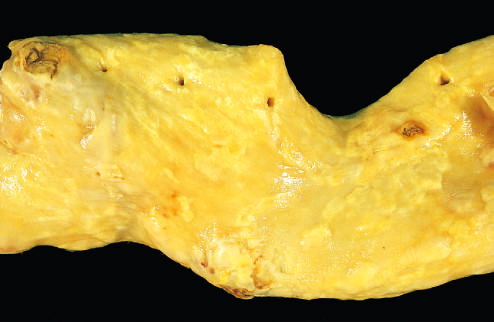 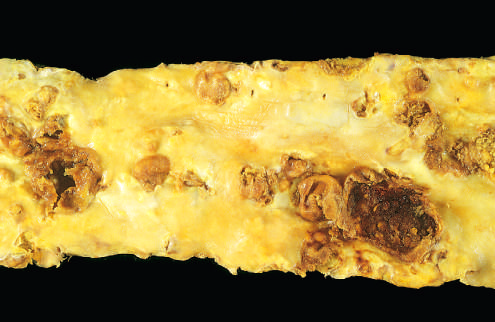 Atherosclerotic Plaque: Intimal thickening and lipid accumulation plaques are white to yellow raised lesions; range from 0.3 to 1.5 cm in diameter, can coalesce to form larger masses. Thrombus superimposed on ulcerated plaques imparts a red-brown color
“
55
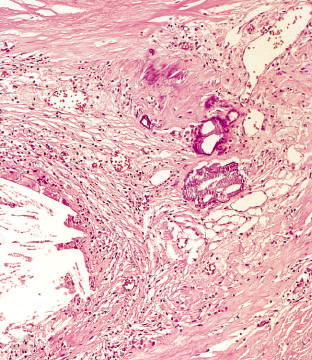 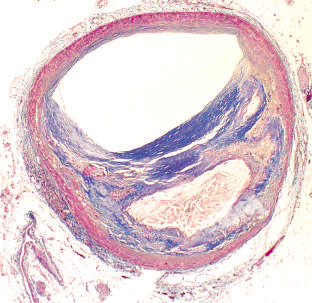 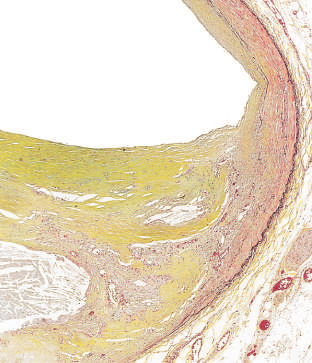 Plaques: (1)A superficial Fibrous cap composed of SMCs and relatively dense collagen. Where the cap meets the vessel wall (shoulder) is a more cellular area (macrophages, T cells, & SMCs)
Deep to the fibrous cap is (2) a necrotic core, containing lipid, necrotic debris, foam cells, fibrin, variably organized thrombus, & other plasma proteins.
the internal and external elastic membranes are attenuated, & the media of the artery is thinned under the most advanced plaque
Plaques progressively enlarge over time through cell death & degeneration, synthesis & degradation of ECM (remodeling), & thrombus organization. Atheromas also often undergo calcification and neovascularization
Acute Plaque Change
Plaque erosion or rupture typically triggers thrombosis, leading to partial or complete vascular obstruction & often tissue infarction; three general categories:
• Rupture/fissuring, exposing highly thrombogenic plaque constituents.
• Erosion/ulceration, exposing the thrombogenic subendothelial basement membrane to blood.
• Hemorrhage into the atheroma, expanding its volume. 

It is now recognized that plaques responsible for myocardial infarctions & other acute coronary syndromes often are asymptomatic before the acute event. The worrisome conclusion is that large numbers of asymptomatic individuals are at risk for a catastrophic coronary event.
57
Causes of acute plaque changes
Complex  but could be divided:
Intrinsic factors: 
     Vulnerable plaques: Plaques at high risk for rupture, they contain large numbers of foam cells & abundant extracellular lipid, have thin fibrous caps containing few SMCs, and contain clusters of inflammatory cells.
Extrinsic factors:
     Adrenergic stimulation (as with intense emotions) can increase systemic blood pressure or induce local vasoconstriction, thereby increasing the mechanical stress on a given plaque.
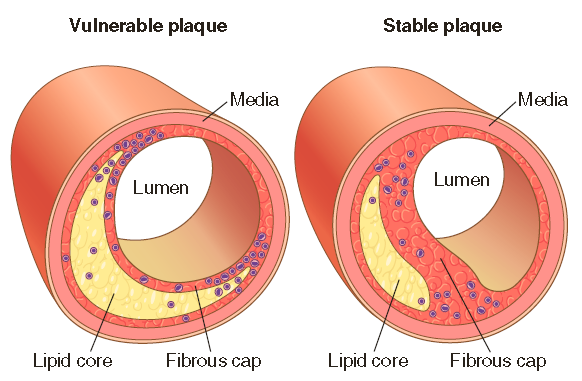 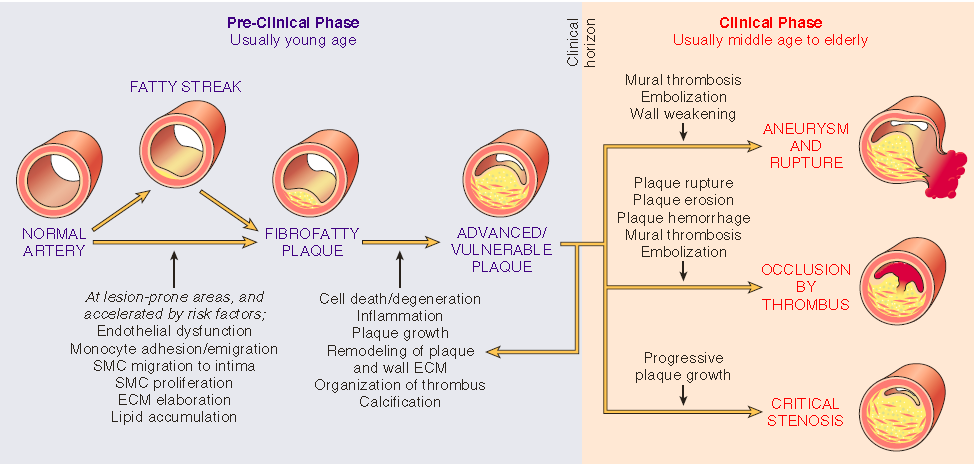